The Sunday Worship Service
The Why and How of the Sunday Morning Church Service
Part 2: The Prescriptions as Played Out in Tradition
By Stephen Curto
For Homegroup
Sept 22, 2019
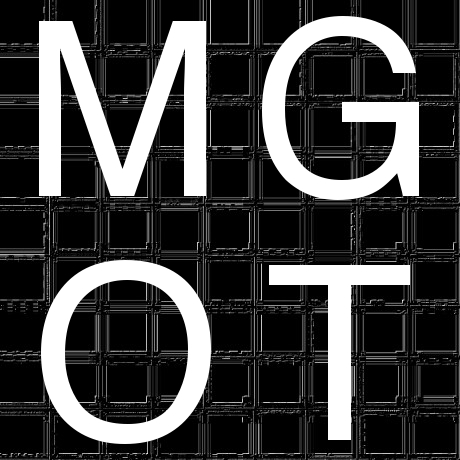 Lesson Outline
Review
Corporate vs Private Worship
Prescriptions
Teaching 
Singing
Prayer/Confession
Giving charity
Communion
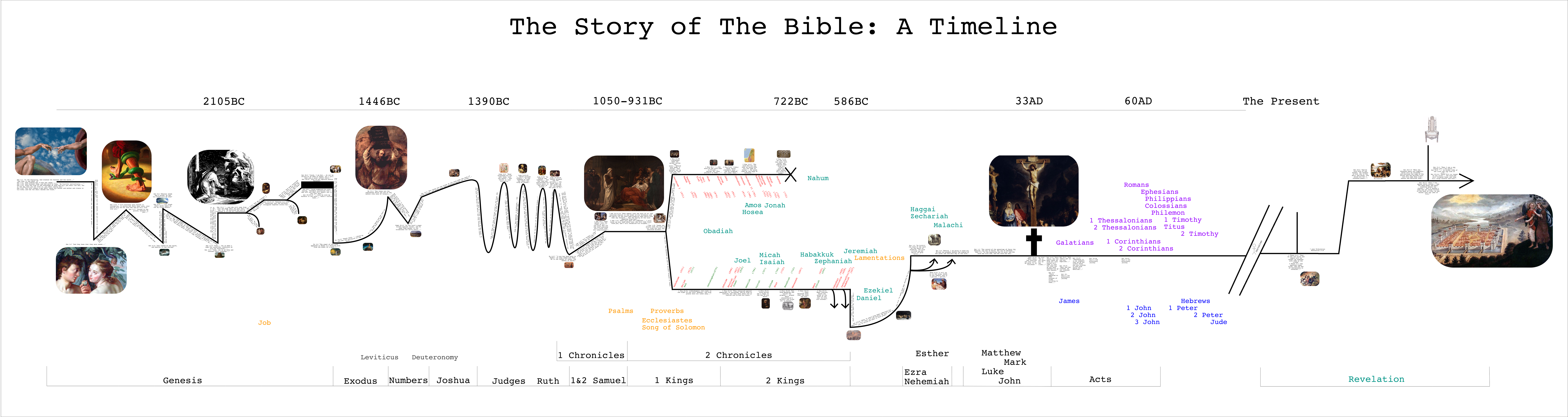 Review
The question of study: What is the nature, purpose, and correct format of the regular local gathering? 
Worship: “revere” “adore” like a dog licking a master’s hand. 
Where it came from: Temple Practice + Synagogue service + Didache + the development of History
Tradition vs Prescription: There are certain activities prescribed for us to do, and lots of traditions (some good and some bad) developed to accomplish those activities. 
Example:
Prescription: “Preach the word, in season and out of season.” 
Protestant Tradition: preaching on every Sunday morning of the year for a year. 
Catholic Tradition: Homilies on topics set by a calendar.
Corporate Vs Private Worship
Private/Personal Worship
Can include activities such as prayer, singing, bible study, fasting, etc.
Worshipping/adoring/revering God with regular personal practices in everyday life
E.g. Dan 6:10; Matt 6:6-15; 26:36-46
Corporate Worship
Includes all activities of private worship PLUS many others 
What are the biggest differences? 
Multiple people 
Led by elders 
Neh 8; Heb 13:15; Eph 2
John 4:23-24 – Which category does this go in?
Prescriptions – Teaching
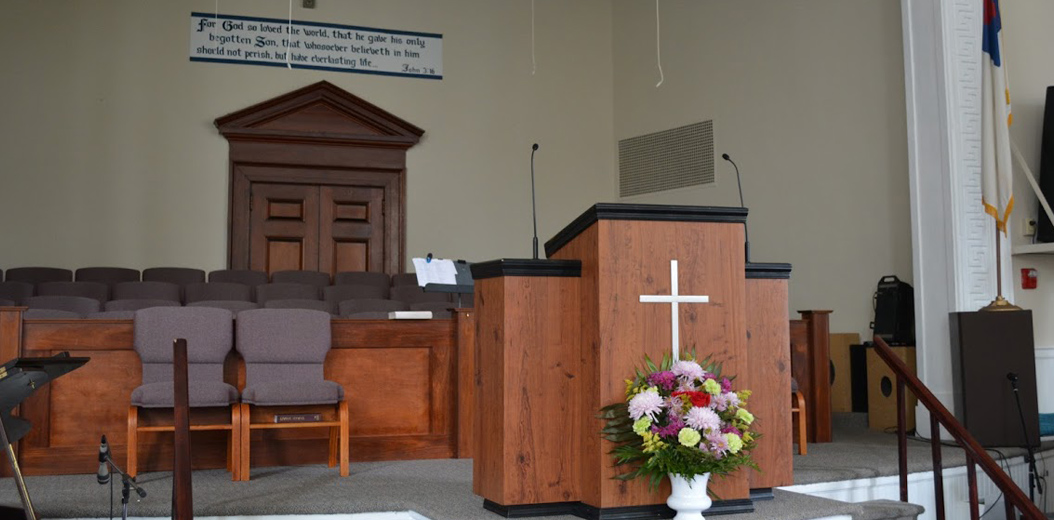 2 Tim 4:2; 1 Tim 4:13-14; Acts 6:1-4
Who is supposed to teach?
1 Tim 3:2; James 3:1
How do different denominations handle this prescription?
Baptists/Bible church: pulpit, front and center
High-church: Pulpit is off to side the side
Eastern Orthodox: Cruciform churches
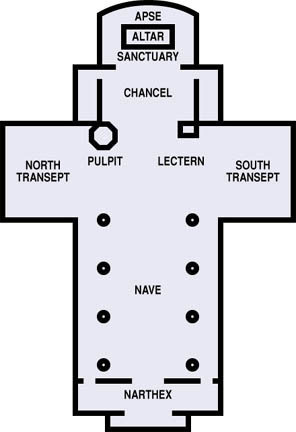 Prescriptions – Singing
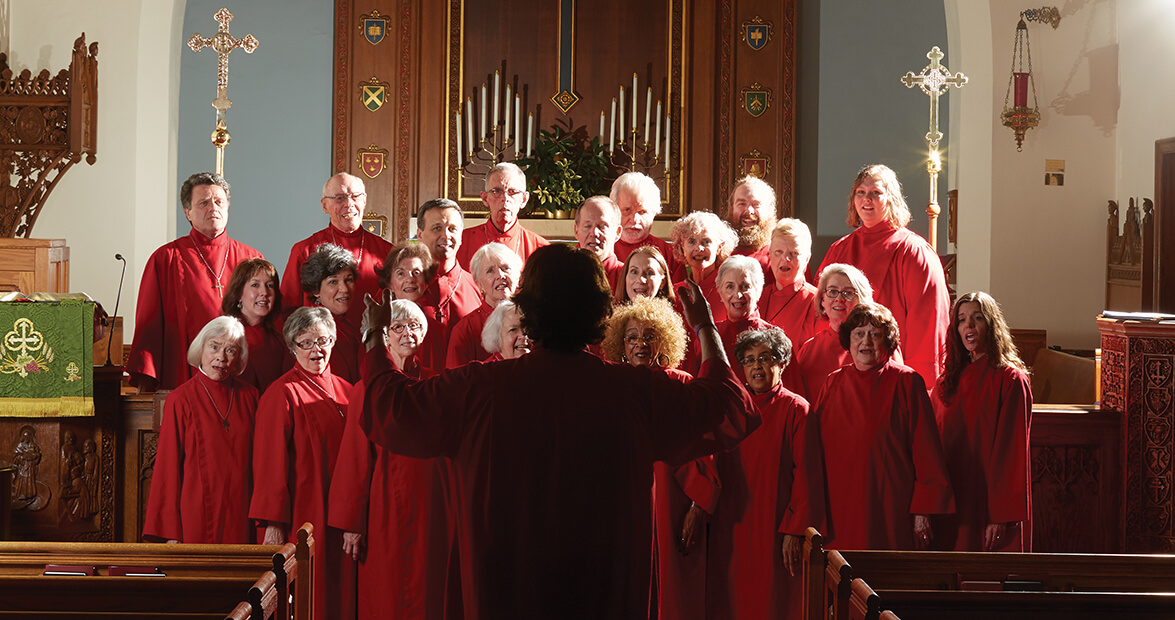 Psalms; Eph 5:18; Col 3:16
What are we supposed to sing?
How should we sing it?
Why do we sing when we’re together?
“Next to the Word of God, music deserves the highest praise. The gift of language combined with the gift of song was given to man that he should proclaim the Word of God through music.” – Martin Luther
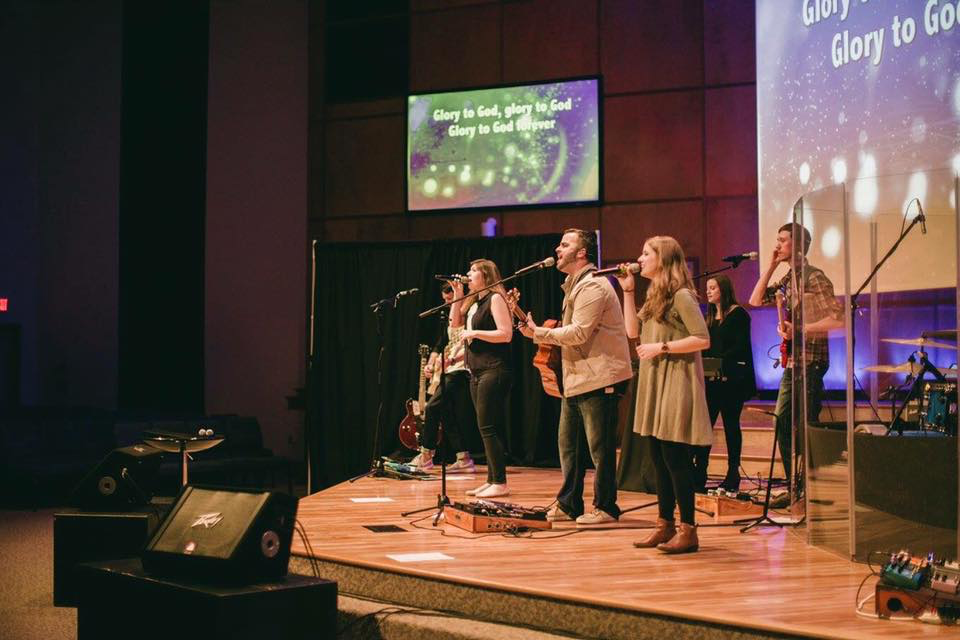 Prescriptions – Singing
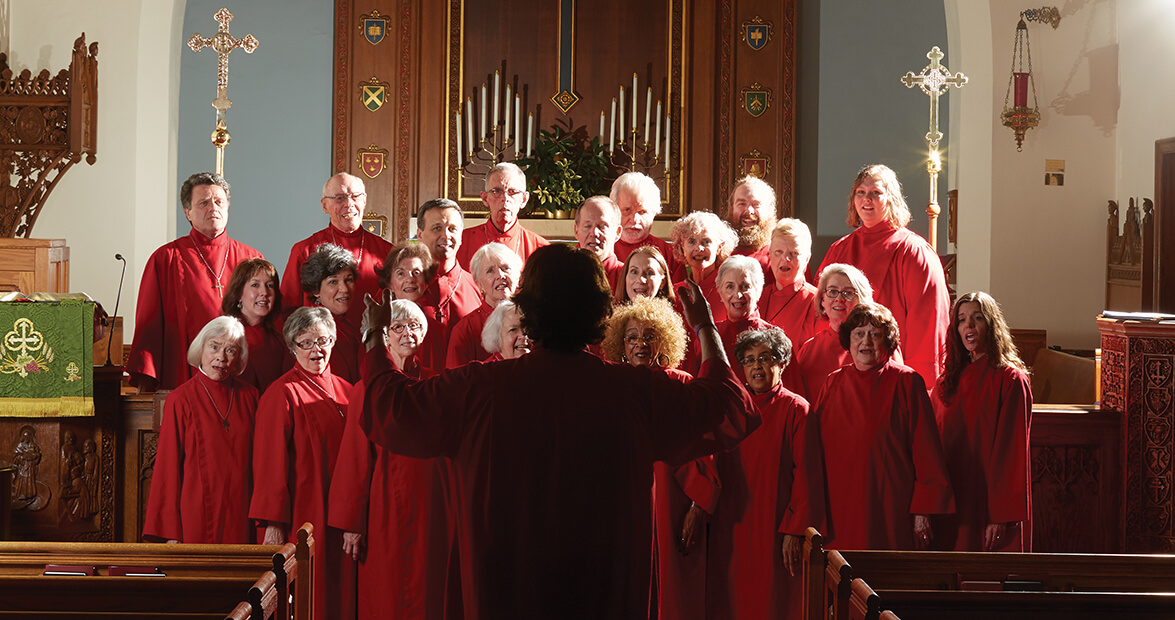 How do different denominations handle     this  prescription?
Church of Christ: No instruments
Fundamentalist Baptists: HYMNS!
High-Church: “On your order of service guide…”
Bible Church: Blended worship
Independent: hire professionals to ”lead”
Which one’s right? 
What are the important components of corporate worship and song selection?
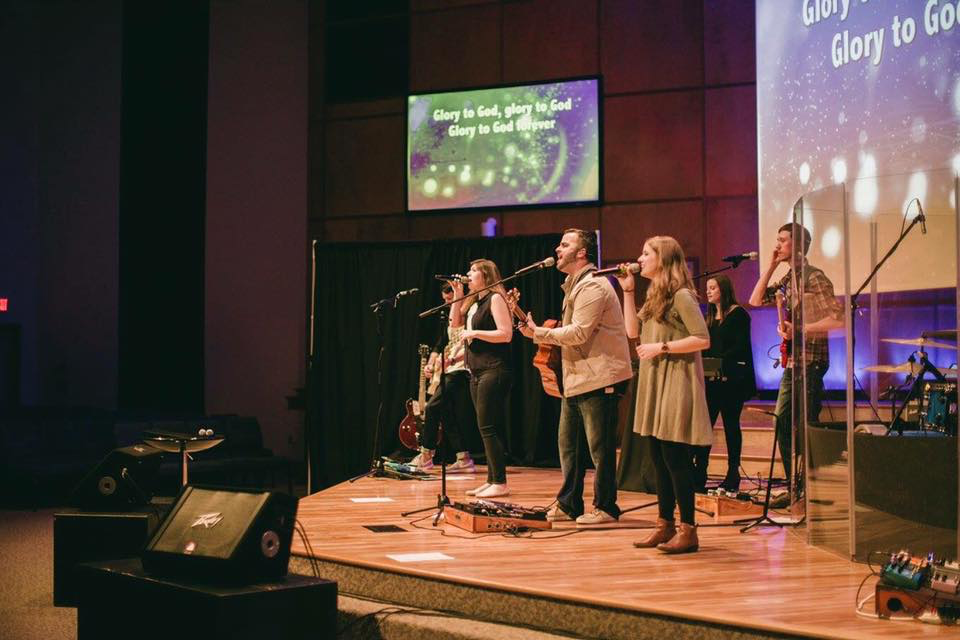 Prescriptions – Prayer/Confession
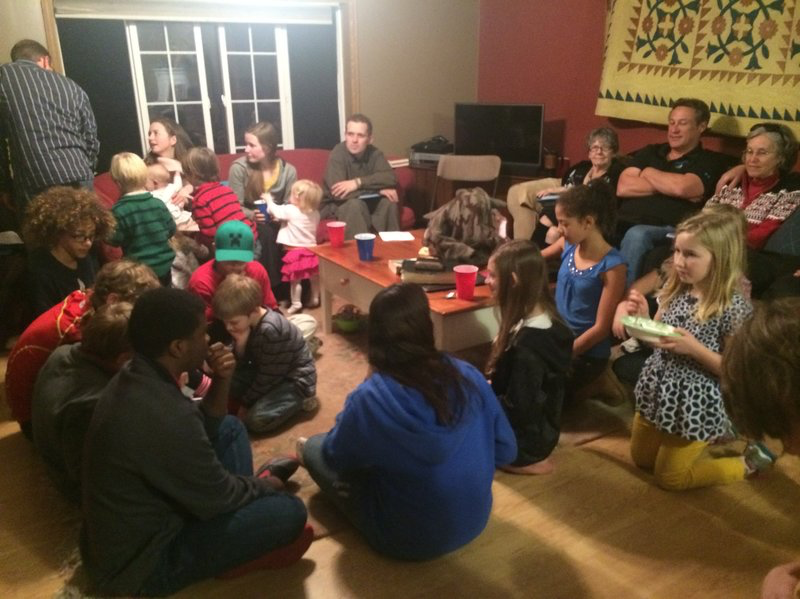 1 Thess 5:17; Phil 4:6; James 5:13-16; Eph 6:18; 1 Tim 2:8; Matt 6:9-13; 1 John 1:9
What is prayer?
προσεύχομαι proseuchomai “to ask” “to wish toward”
Are the verses listed intended for corporate or private prayer?
How should our bodies be when praying?
Why do we confess sins and to whom?
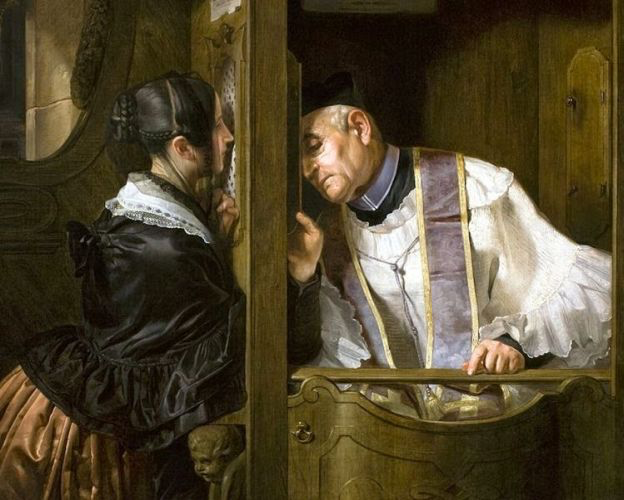 Prescriptions – Prayer/Confession
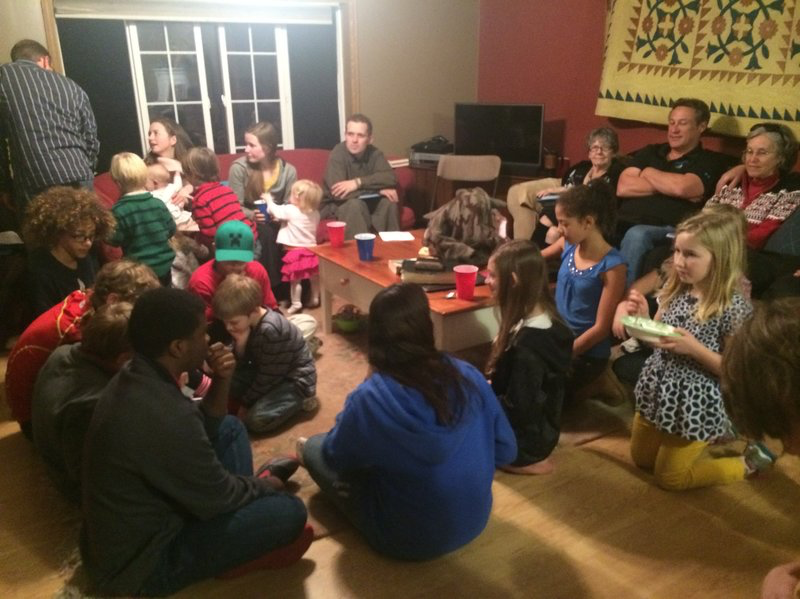 How do different denominations handle this  prescription?
High church: confess to a priest and he prays for you and instructs you to pray
House church: confess one to another, pray for each other
High church: must pray while kneeling
Pentecostal church: must pray in tongues
Presbyterians: must pray silently when corporately gathered
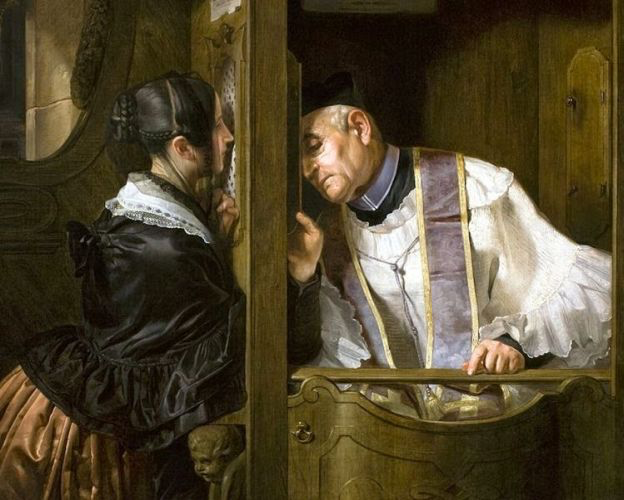 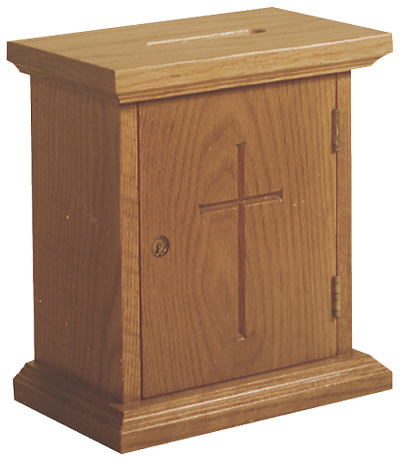 Prescriptions – Giving Charity
2 Cor 9:7; Luke 12:33-34; Prov 19:17; Heb 13:16
How much should you give? Tithe?
How should we collect it in a service?
Who receives? 
How do different denominations handle this prescription?
Independent churches: box in the back, accountant at church handles funds
High Church: All money goes to the presbytery 
Independent Baptists: 10% on gross income! 
Creflo Dollar: give me all your money.
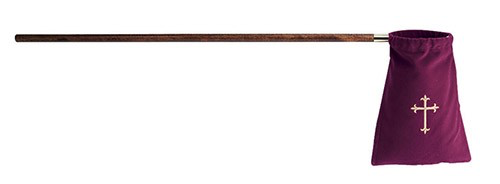 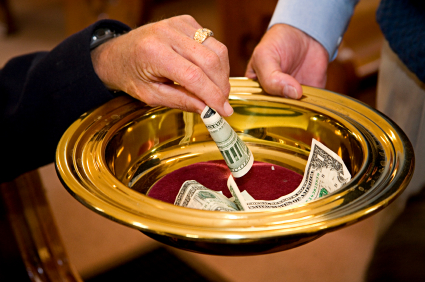 Prescriptions – Communion/Baptism
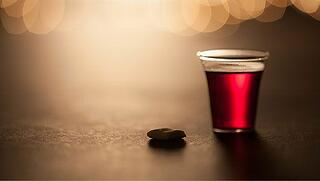 1 Cor 10:16; 11:26; Luke 22:19-20; Gal 3:27; Col 2:12
How often should communion be practiced?
Leavened or unleavened bread?
Wine or grape juice?
Memorial view, transubstantiation, consubstantiation?
Pass the elements or come to the table?
Share a single cup?
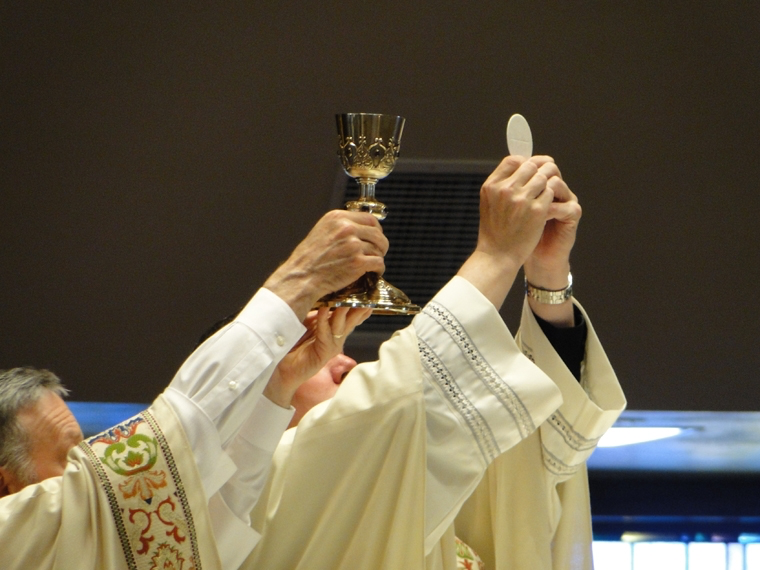 Prescriptions – Communion/Baptism
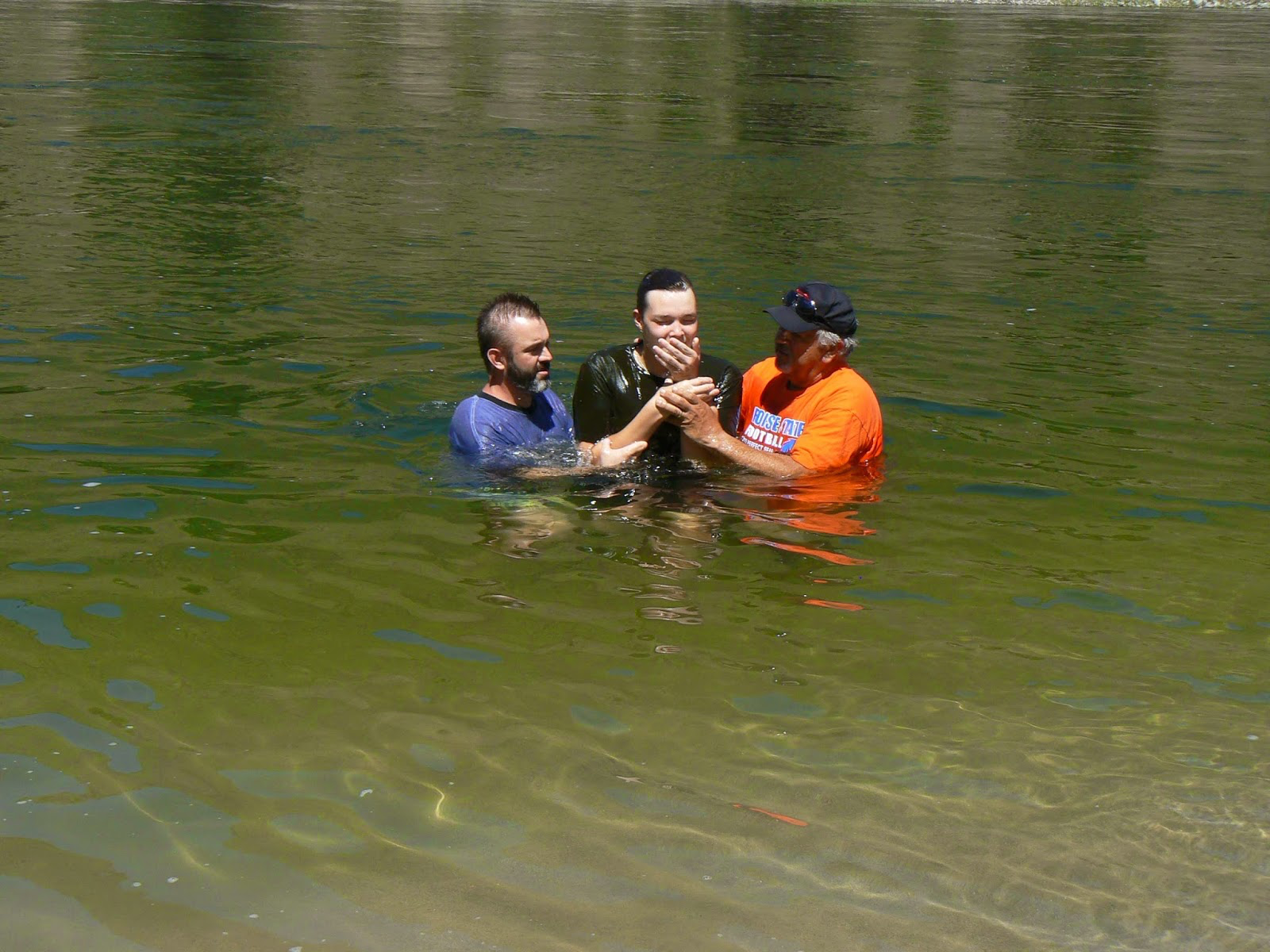 1 Cor 10:16; 11:26; Luke 22:19-20; Gal 3:27; Col 2:12
Dip or sprinkle?
Does baptism save or remind or testify?
Wait to be baptized or do it right after belief?
What age? 
Symbol of the new covenant or not?
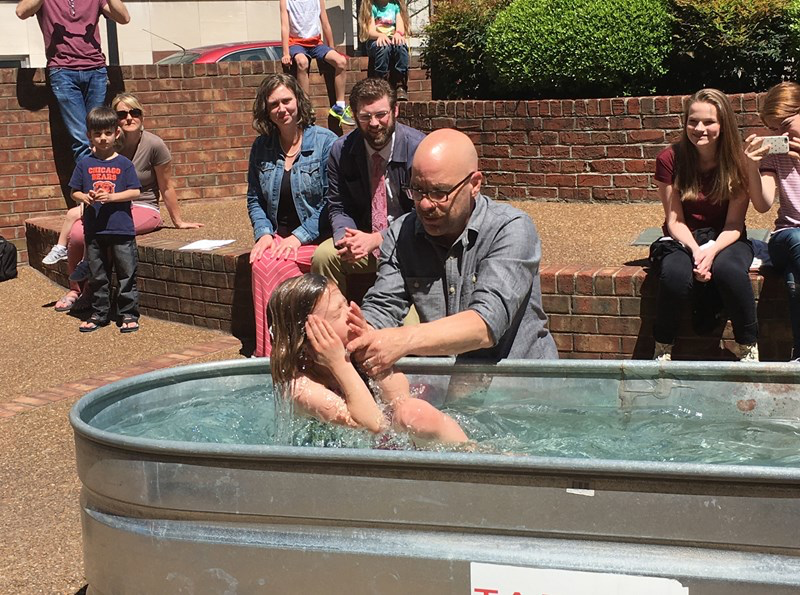 Tradition vs. Prescription
All denominations practice traditions (liturgy)
Order of service
“Script” with which people are comfortable
Accepted songs 
Length of service
All Christians have certain prescriptions for their gathering and daily life
E.g.: Teaching (Preaching?); Singing; Prayer; Confession; Giving charity; Communion; Loving/serving one another; quiet times
KING OF MY HEART SONG NEXT WEEK